LEAP 2024
From the Torture Dungeons of “Systems Integration” to the Promised Land of “Business Innovation”.
Exploring the New Era of Technology Driven Business Transformation, enabled by S/4HANA, Signavio and a Renaissance of Consulting.
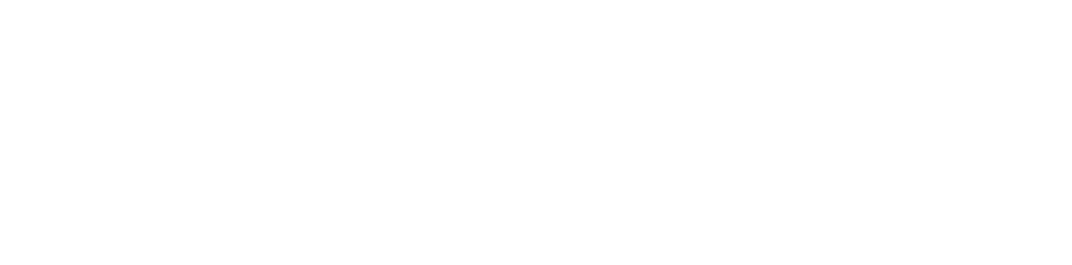 Benjamin Dewilde
Westernacher Group CEO
[Speaker Notes: Hi,

Welcome to this session as part of LEAP 2023.

In this session I will guide you through the toolset which can support you while make a move to SAP Cloud solutions.]
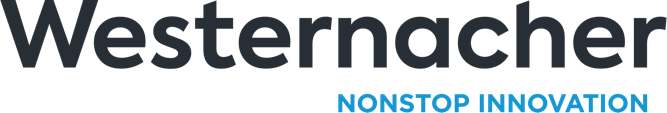 Your host for today’s session.
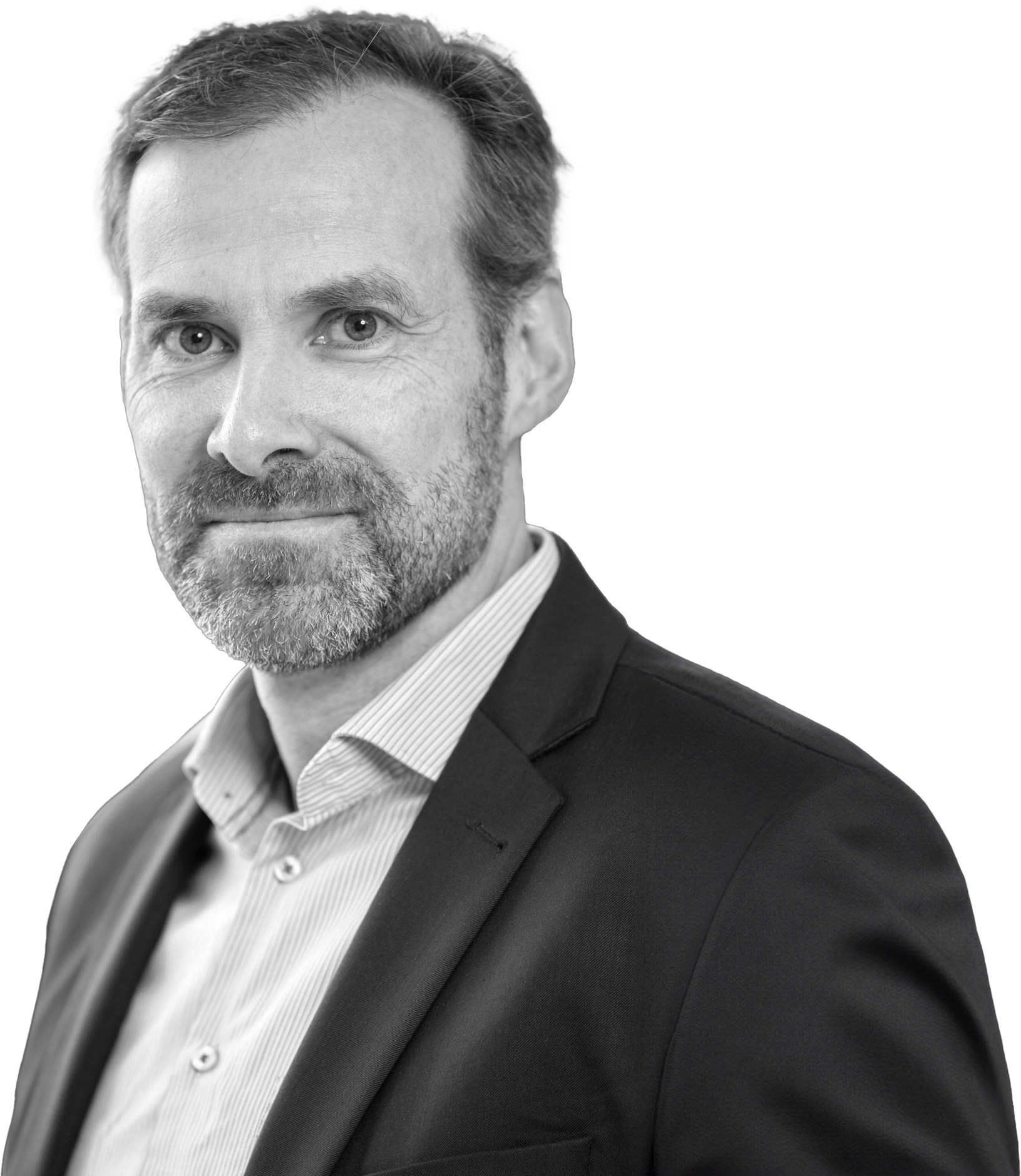 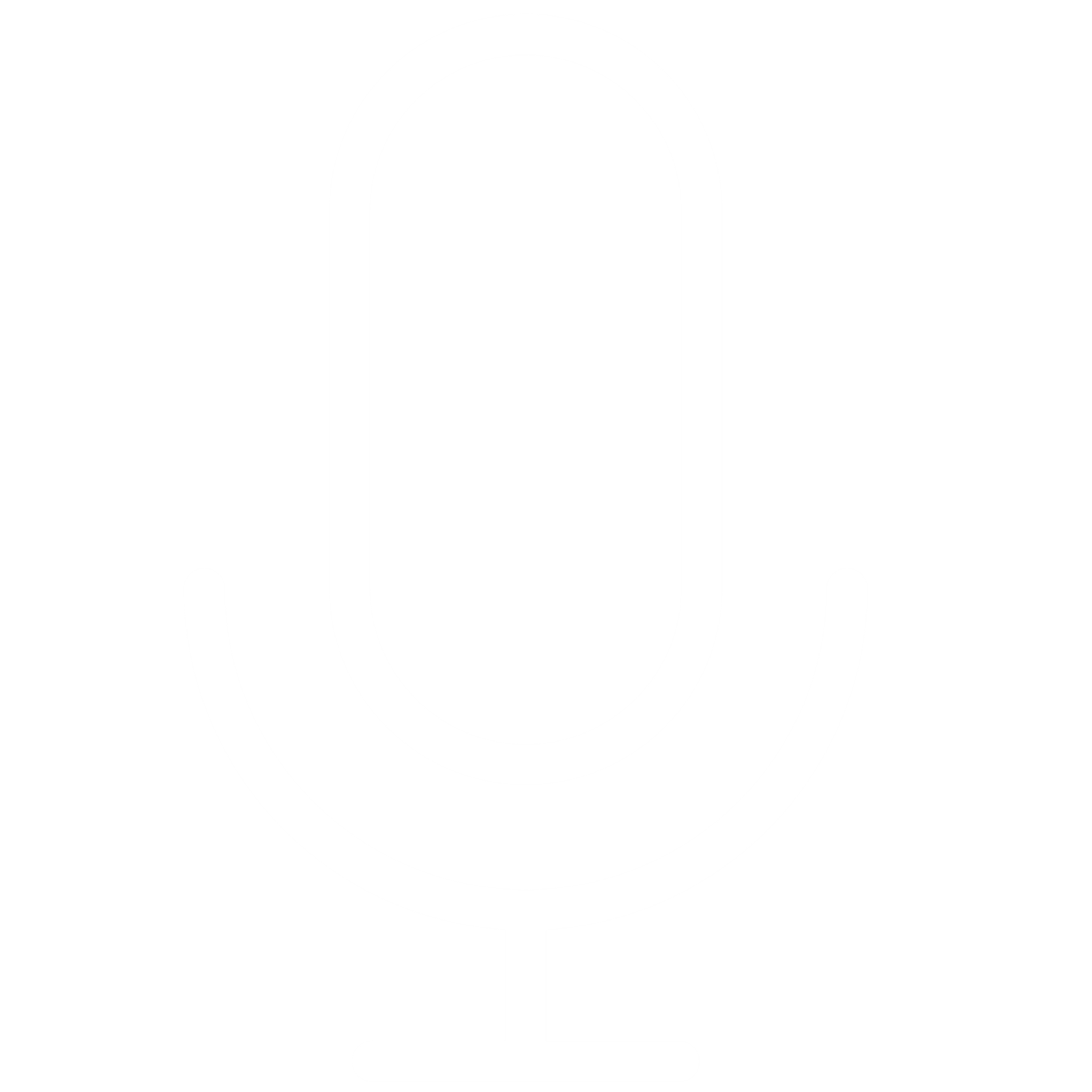 Benjamin Dewilde
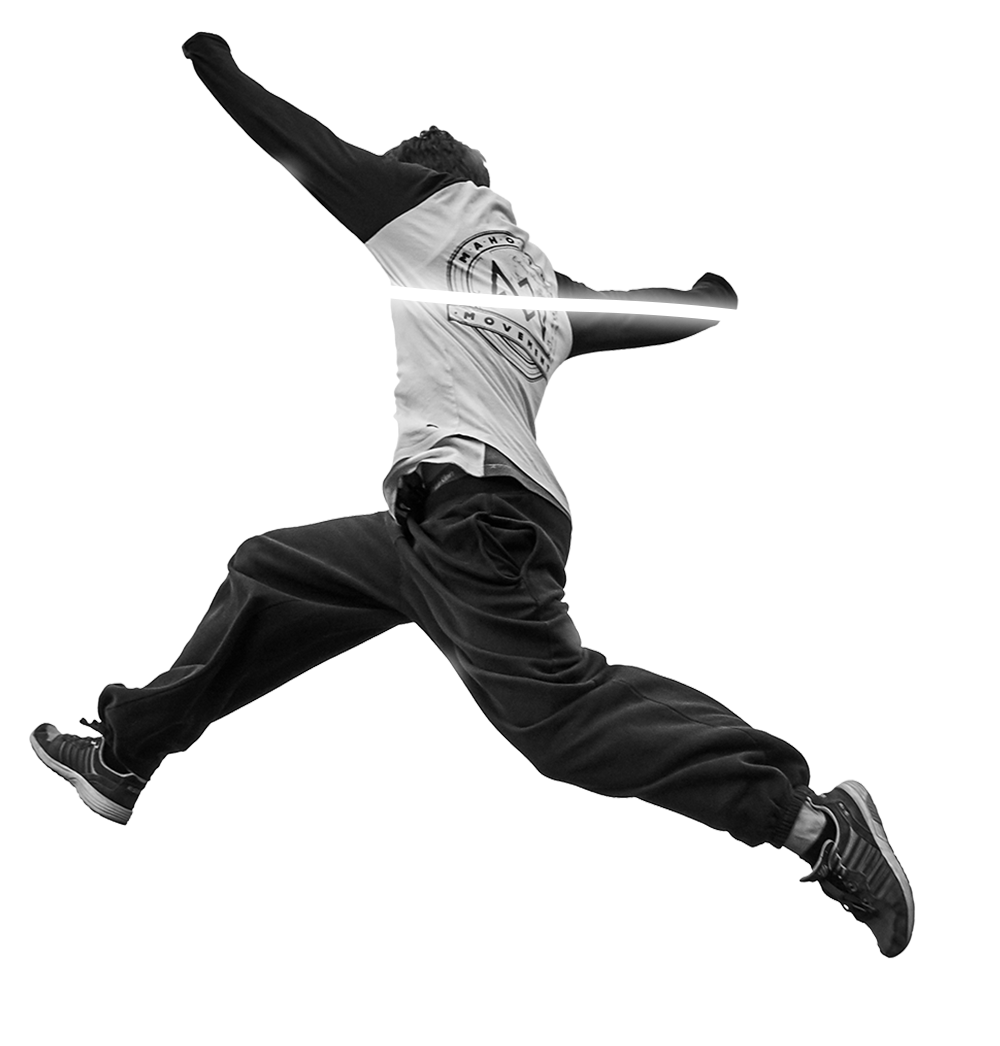 Westernacher Group CEO
Benjamin.Dewilde@westernacher.com
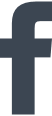 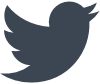 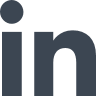 [Speaker Notes: My name is Ingmar Kat and I am part of the Digital Transformation team of Westernacher Consulting.

We prepare our S/4HANA cloud project by executing assessments, guide the implementation cycle and support the solution architecture.

Our experiences are the main guide through the topics covered today]
Implementing Innovating Technology Has Become Corporate Torture
This is Not Only Mean, It Leads to Bad Results
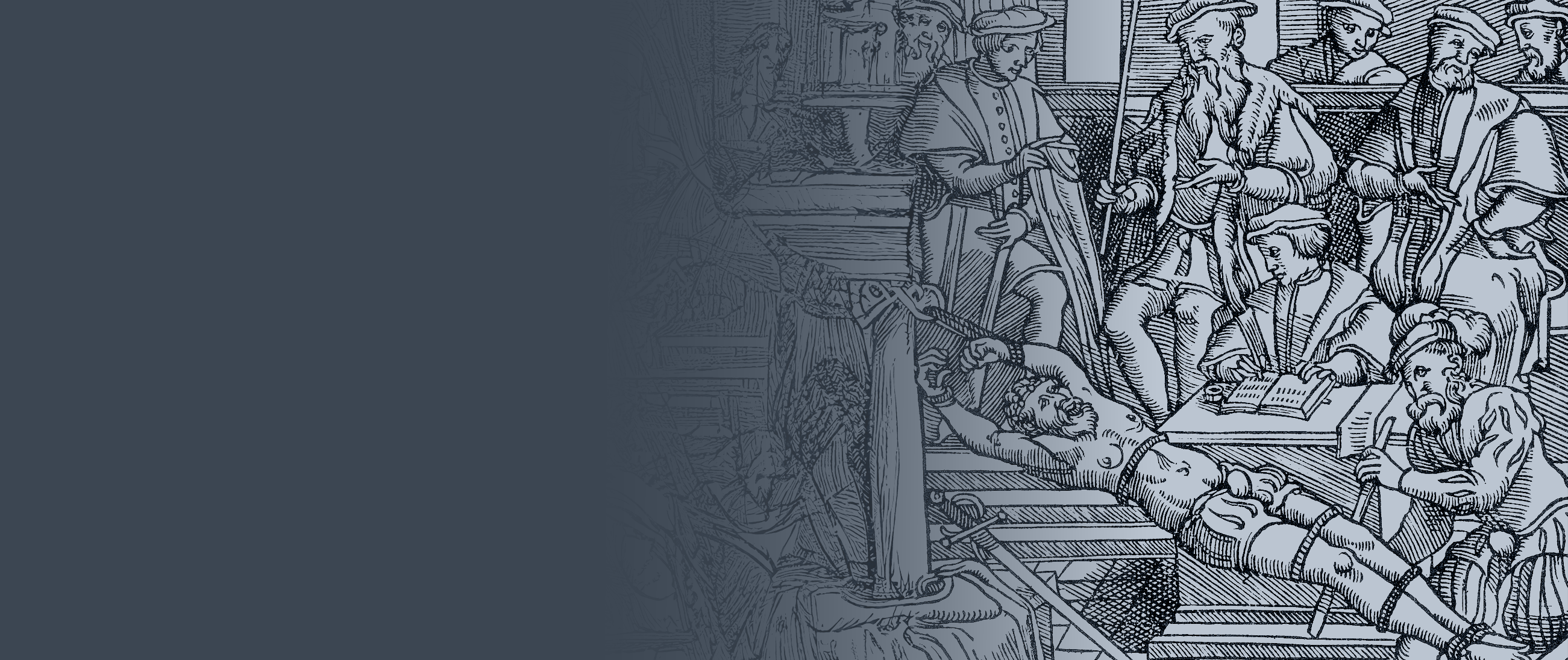 Businesses (“Key Users”) are forced into defining requirements without knowing the new technology and possible new processes

Systems Integrators do not consult and provide a vision, but instead implement whatever requirements the business provides under duress

The outcome is medieval processes disguised in new software
Fear not For the Age of Real Business Innovation Through IT is Coming
Technology is Providing the Key to its Own Potential Without the Need for Torture
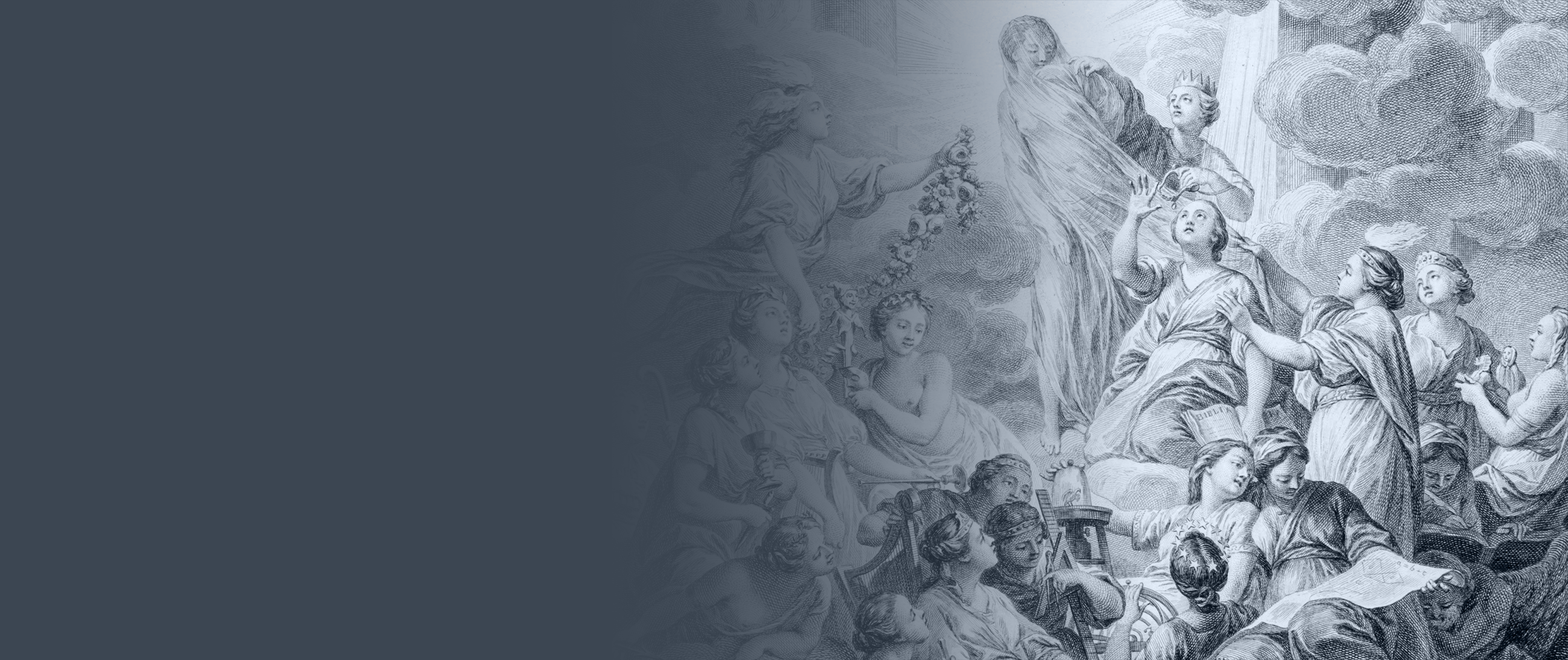 Best practice processes leveraging the latest technology and tailored to your industry

Automated process discovery to identify the differences between current practice and best practice

Application architectures and strategy implementation roadmaps to enable the best practice processes 

The SAP Activate methodology providing an approach based on understanding the future rather than reciting the past

Consultants who combine business and technology insights and a vision
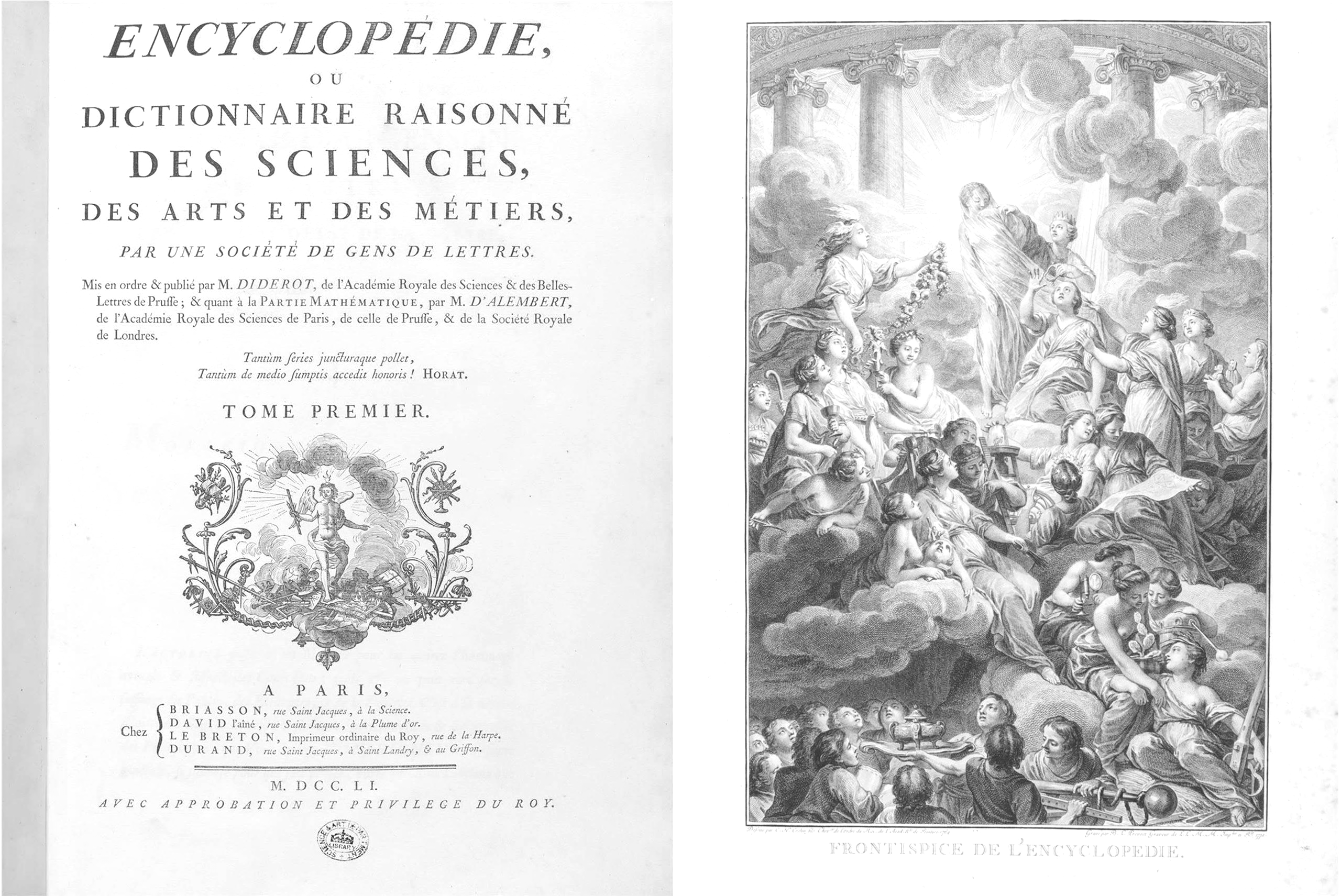 * Picture from the frontpage of the Encyclopédie (1772) of Diderot, the world’s first comprehensive Encyclopedia
Making Information Technology a Real Business Innovation Driver is Complex
The Technology to Master This Complexity is Now Available. A Game Changer!
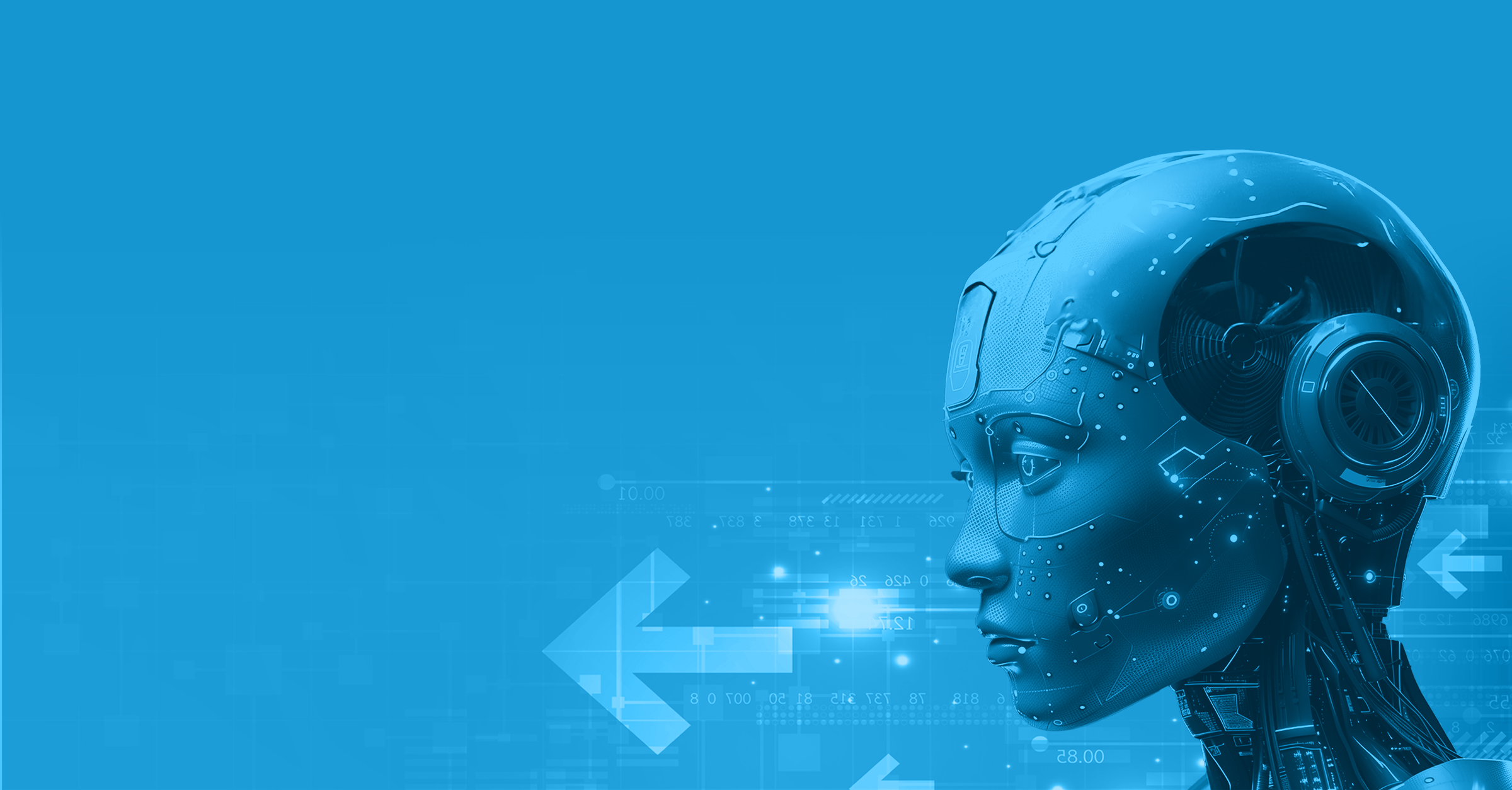 Processes
People
Business Innovation
Data
Technology
Process Expertise Combined With Access to a wealth of Best Practice Models
Best Practice, Current Process Insights, Monitoring and Modelling in One Place
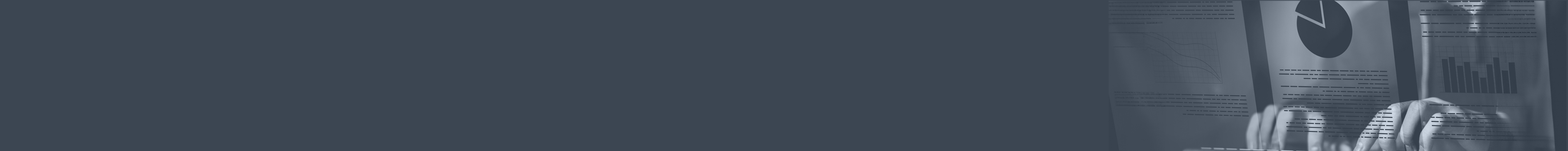 Processes
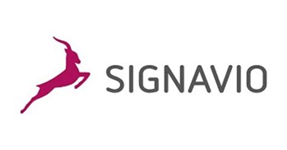 Processes
Deep domain expertise by process area
Ability to explain the industry best practice processes and how it leverages technology innovation
Merge the customer’s current state processes and business necessities with the best practices
Identify and design differentiating processes
People
Business Innovation
Data
Technology
A Lot More Focus on User Adoption, Usability and Leveraging of AI is Coming
A Common Platform for the Change Management Needed in Business Transformation
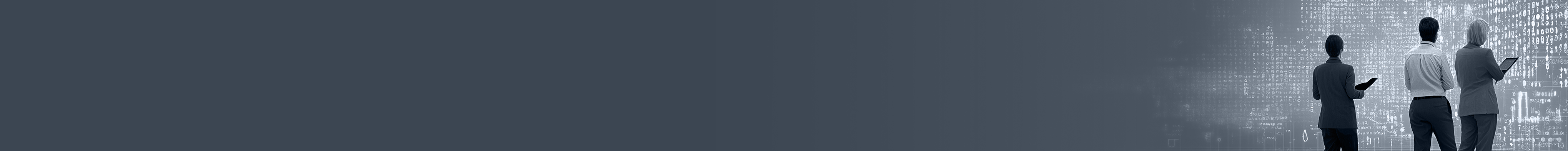 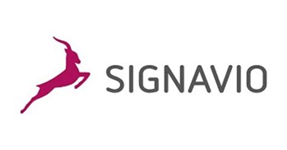 People
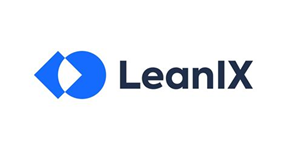 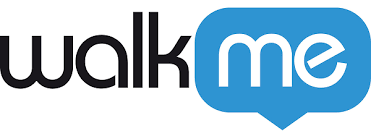 Processes
Persona’s, Roles and Functions in Process and Architecture Context
Organizational Structure
Central single source of process and organization design to foster collaboration and understanding
Workflow support
Personalized training and AI powered Co-Pilot
People
Business Innovation
Data
Technology
A Powerful Central Platform to Manage Your Business and Technology Architecture
We Show the Industry Specific Capabilities, Innovations and Applications Needed
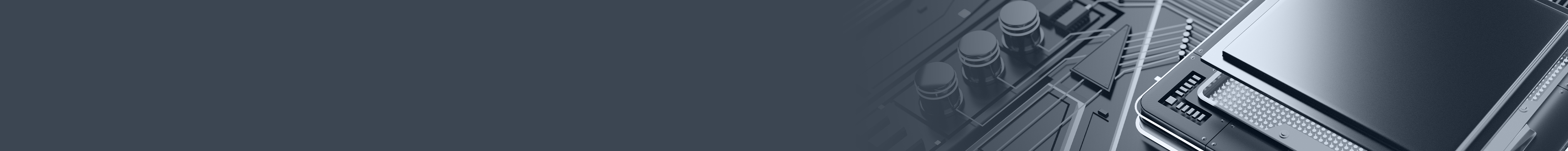 Technology
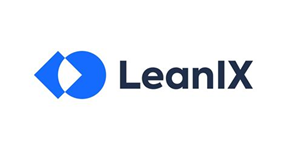 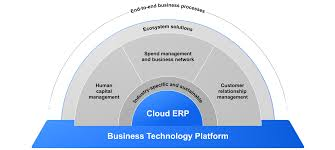 Processes
Strategy and Transformation
Business Architecture
Application and Data Architecture
Technical Architecture
Integration Architecture
Roadmap and Landscape Planning
Integrated Project and Landscape Management
People
Business Innovation
Data
Technology
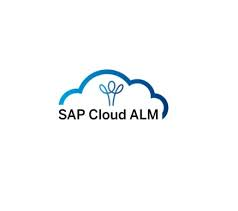 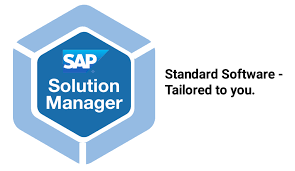 At the Heart of Most Innovations Today is the Innovative Use of ever “Bigger” Data
A Full Digital Model of All Data Objects and Their Usage Enables Innovations like AI
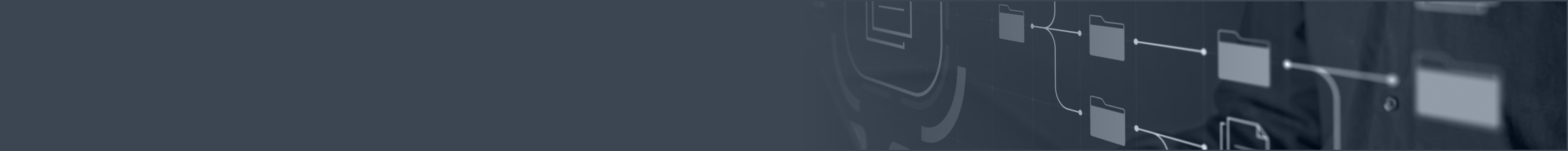 Data
Processes
Standard SAP data objects and definitions are available to be used in Process, Architecture and Interface models in Signavio, LeanIX and Cloud ALM
Signavio provides insight into actual data usage
With Cloud ALM and Signavio, data flows and interfaces can be analyzed, visualized and modeled
Cloud ALM allows you to migrate data and create test data (or SAP Solution Manager for On-Prem)
People
Business Innovation
Data
Technology
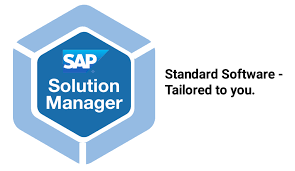 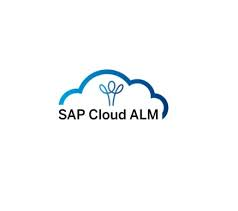 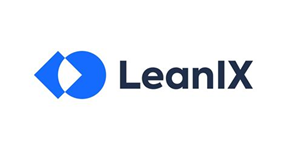 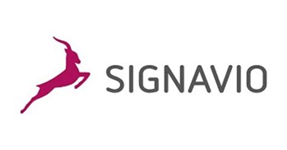 How to Turn All Those Process, People, Applications and Data into Business Value?
With Our Industry Value Proposition, Focusing on What Matters in Your Industry!
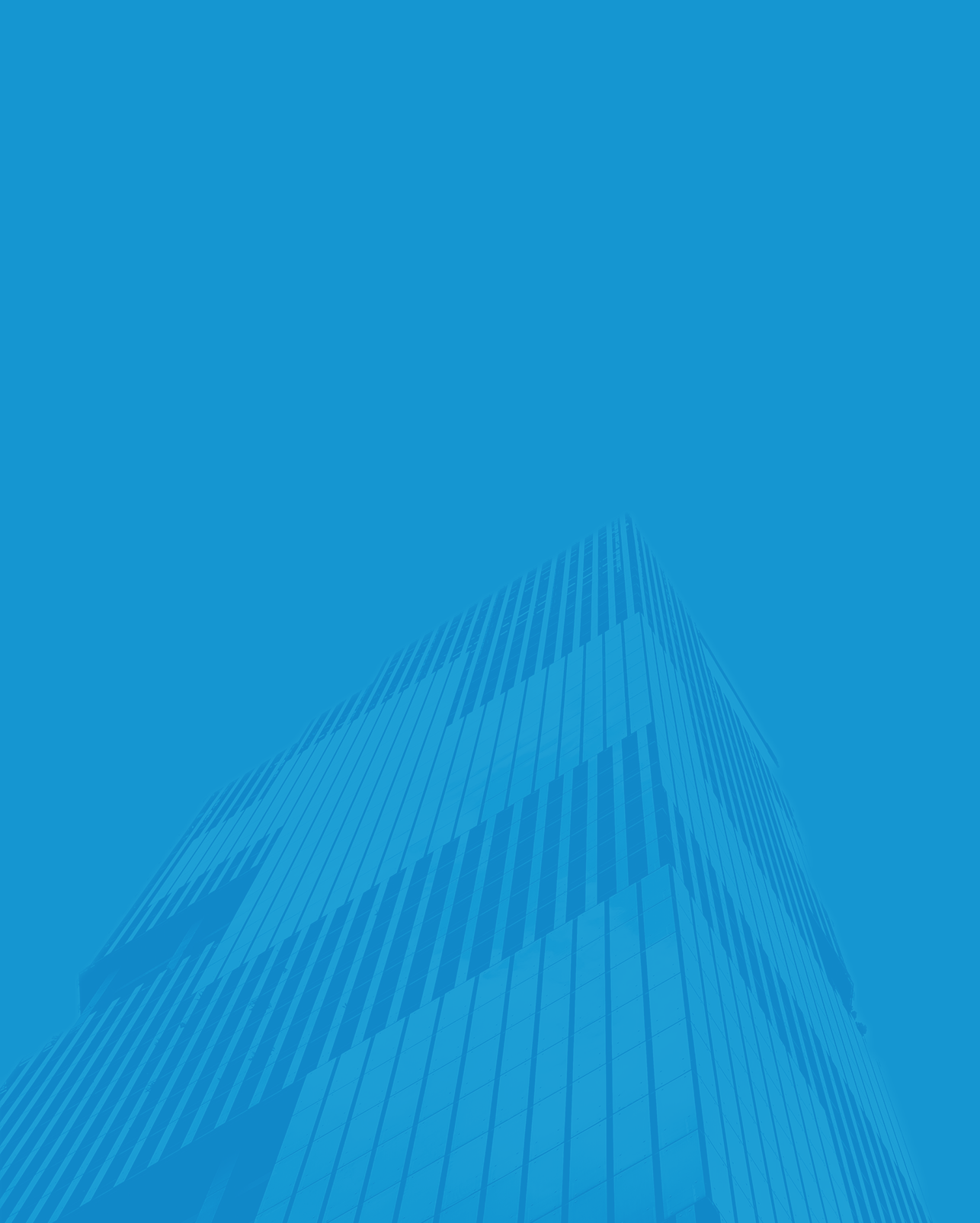 Business innovation
Westernacher Industry Value Proposition
Implemented with SAP Activate
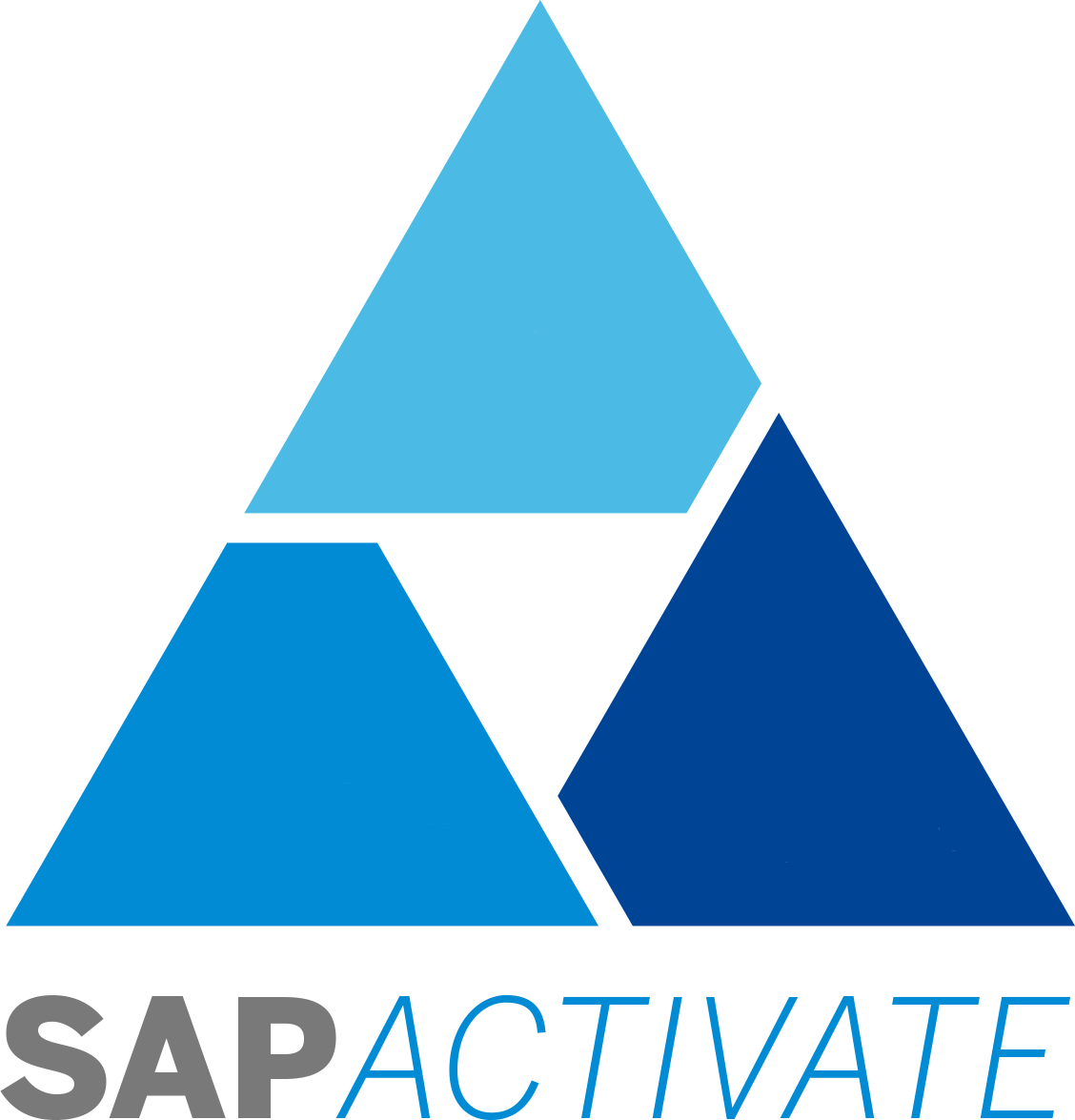 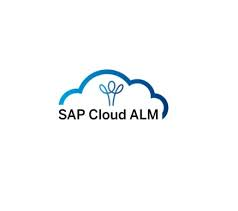 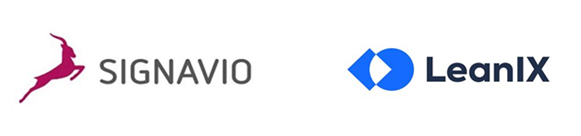 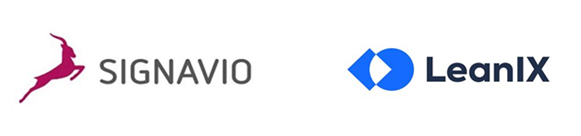 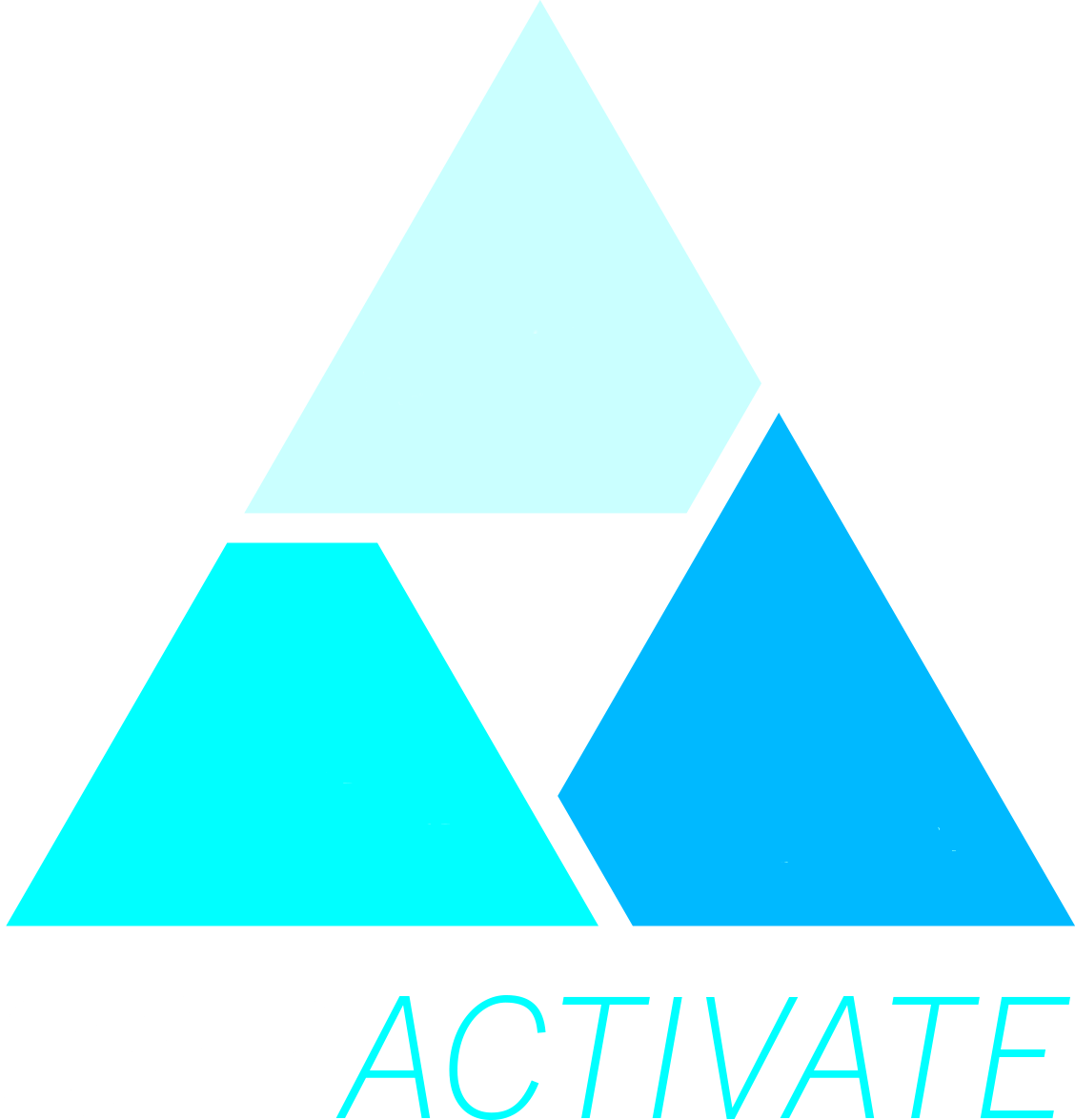 Fit to industry-standard approach. Avoid the timely, costly highly customized environment and also avoid ending up with a standard which doesn‘t fit.
Industry Operating Model
Industry Best Practice Processes
Clean Core
Future Proof
Secure
Scalable           and High Performance
AI Enabled
Fit for Purpose & Industry
Top, Bottom and Green Line Improvement
Process Innovation
Process Optimization
Resilience
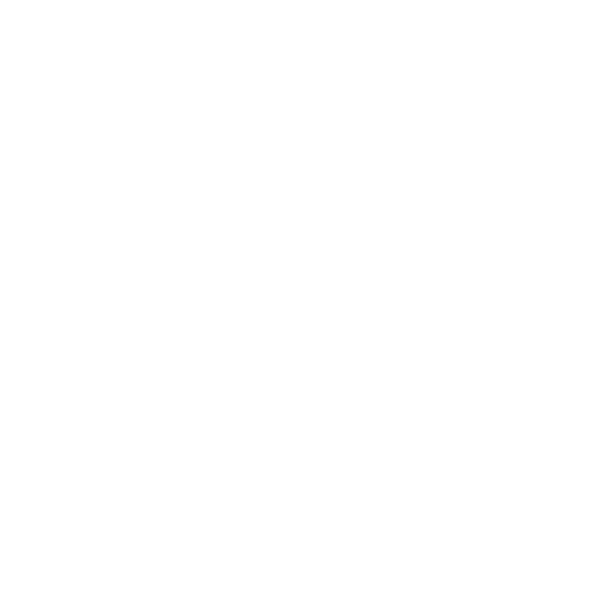 Market Challenges
Key Capabilities
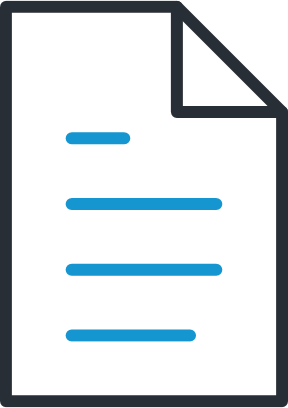 Main Market Trends,  Innovations & Opportunities
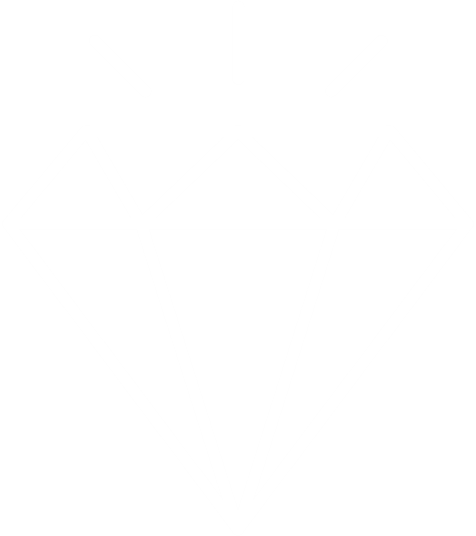 Technology driven Innovations
Industry Best Practice Applications and Architecture
Drivers and Benefits of Digitalization